Google DOCS
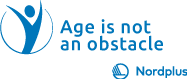 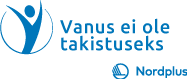 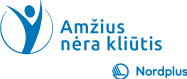 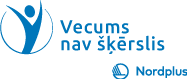 1
1pamoka: „Google“ dokumentų įvadas Docs
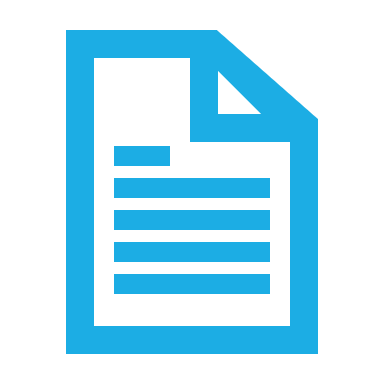 2
Kas yra Google Docs?
3
Kaip prisijungtiprie Google Docs
4
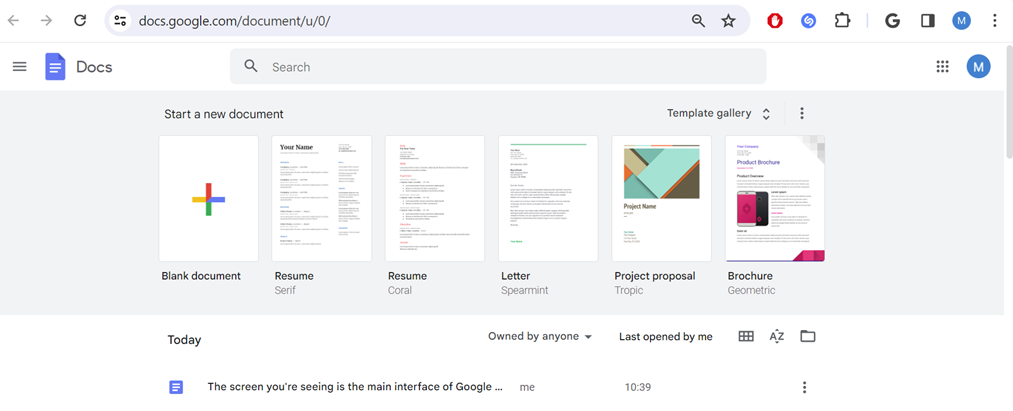 5
Kaip pasiekti „Google“ dokumentus
6
Pradinis puslapis
7
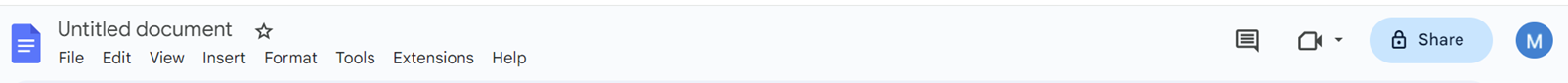 2 pamoka: meniu juosta, išskleidžiamieji meniu, įrankių juostos
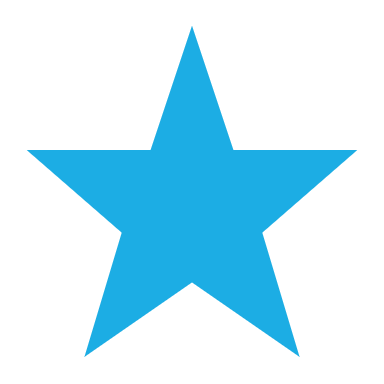 Meniu juostos dokumento pavadinimas: rodomas kaip "dokumentas be pavadinimo", kuris rodo, kad dokumentas dar nepavadintas
Žvaigždės piktograma: tai leidžia pažymėti dokumentą kaip svarbų
Meniu juosta: yra šie meniu: Failas, Redaguoti, Žiūrėti, Įterpti, Formatas, Įrankiai, Plėtiniai, Žinynas
Failas: bendrieji dokumento veiksmai, pvz., naujas, atidaryti, kopijuoti, atsisiųsti ir pan.
Redaguoti: redaguoti komandas, pvz., anuliuoti, perdaryti, iškirpti, kopijuoti, įklijuoti ir kt.
Rodinys: dokumento rodymo nustatymai, pvz., rodyti liniuotę arba viso ekrano režimas
Įterpti: parinktys įterpti vaizdus, ​​lenteles, brėžinius, diagramas, antraštes, poraštes ir kt.
Formatas: teksto formatavimo parinktys, įskaitant pastraipų stilius, šriftus ir teksto lygiavimą
Įrankiai: tokie įrankiai kaip rašybos ir gramatikos tikrinimas, žodžių skaičius ir spausdinimas balsu
8
2 pamoka: meniu juosta, išskleidžiamieji meniu, įrankių juostos
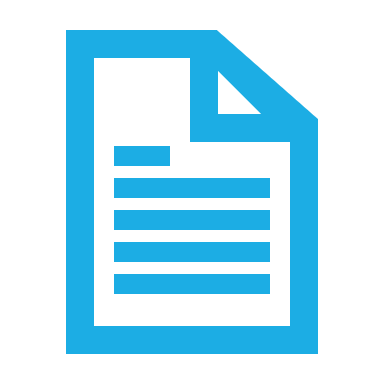 Meniu juostos dokumento pavadinimas: rodomas kaip "dokumentas be pavadinimo", kuris rodo, kad dokumentas dar nepavadintas
Plėtiniai: valdykite priedus arba gaukite naujų, kad pagerintumėte „Google“ dokumentų funkcionalumą
Pagalba: prieiga prie „Google“ dokumentų pagalbos ir palaikymo
Komentarų ir veiklos skydelis: kalbos debesėlio piktograma greičiausiai atidaro komentarų istorijos šoninę juostą, kurioje galite peržiūrėti bendradarbių komentarus
Dokumento būsena: varnelė arba debesies piktograma nurodo dokumento išsaugojimo būseną ir ar jis saugomas debesyje
Bendrinimo mygtukas: spustelėję šį mygtuką galėsite bendrinti dokumentą su kitais ir nustatyti atitinkamus bendrinimo leidimus
„Google“ paskyros profilio paveikslėlis arba inicialai: rodoma, kuri „Google“ paskyra šiuo metu aktyvi
9
Išskleidžiamasis meniu (failas)
10
Išskleidžiamasis meniu (failas)
11
Išskleidžiamieji meniu Failas ir Redaguoti
12
Išskleidžiamasis meniu Redaguoti
13
Išskleidžiamasis meniu (žiūrėti)
14
15
Išskleidžiamasis meniu Įterpti
16
Išskleidžiamasis meniu Įterpti
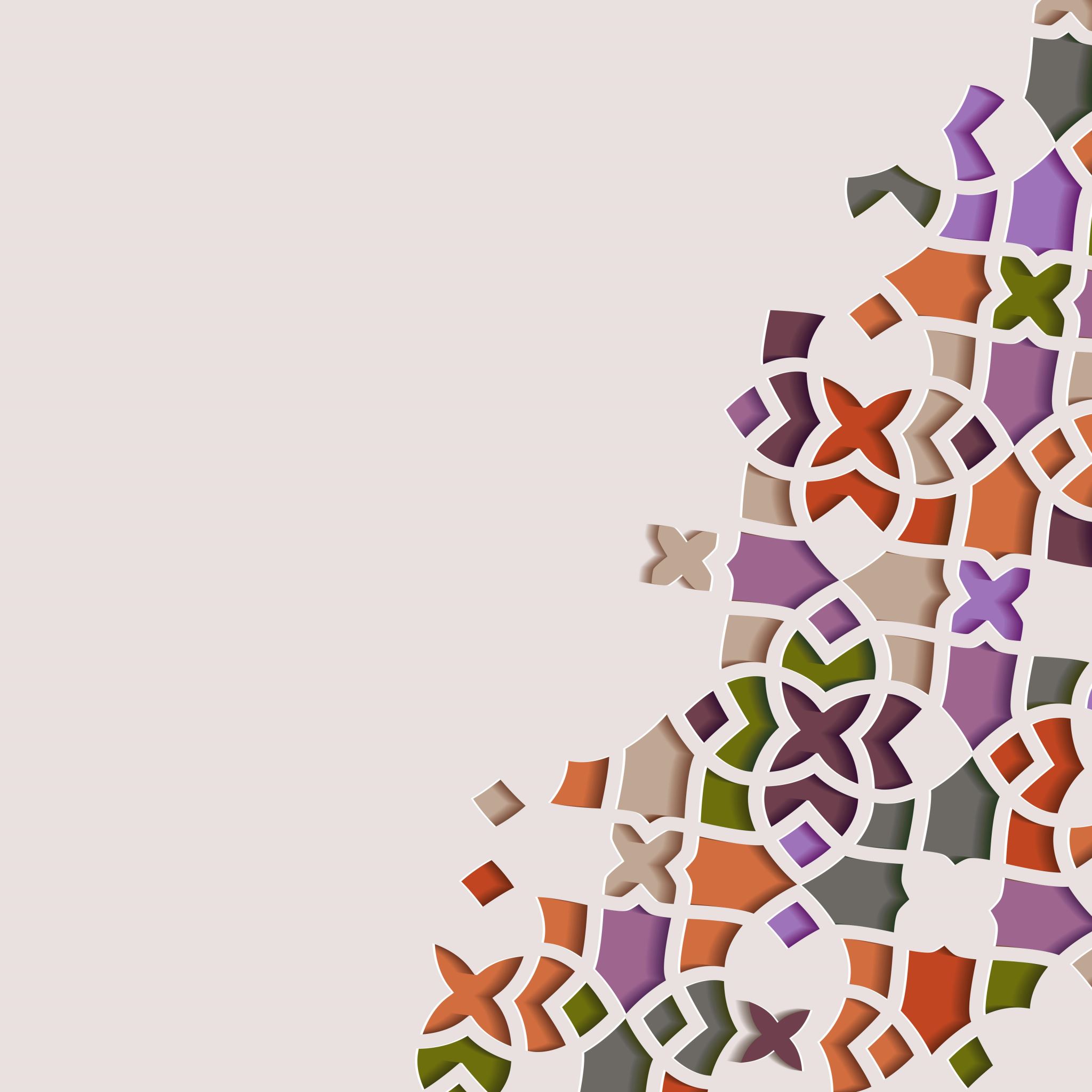 Išskleidžiamasis meniu Formatas
Tekstas iš kairės į dešinę: nustato teksto kryptį iš kairės į dešinę, paprastai naudojama kalboms, parašytoms tokiu būdu
Tekstas iš dešinės į kairę: nustato teksto kryptį iš dešinės į kairę, kuri naudojama tokiomis kalbomis kaip arabų ir hebrajų.
Tekstas: greičiausiai išsiplečia į submeniu su įvairiomis teksto formatavimo parinktimis, pvz., šriftu, dydžiu, pusjuodžiu, kursyvu, pabraukimu ir kt.
Pastraipų stiliai: leidžia pastraipoms taikyti iš anksto nustatytus stilius, kad visame dokumente būtų nuoseklus formatavimas
Lygiuoti ir įtrauka: siūlo parinktis, leidžiančias nustatyti teksto lygiavimą ir įtrauką
Tarpai tarp eilučių ir pastraipų: koreguoja tarpus tarp eilučių ir pastraipų
Stulpeliai: suformatuoja tekstą į kelis dokumento stulpelius
Ženklai ir numeravimas: prideda ženklelių arba sunumeruotų sąrašų, kad būtų galima tvarkyti turinį
17
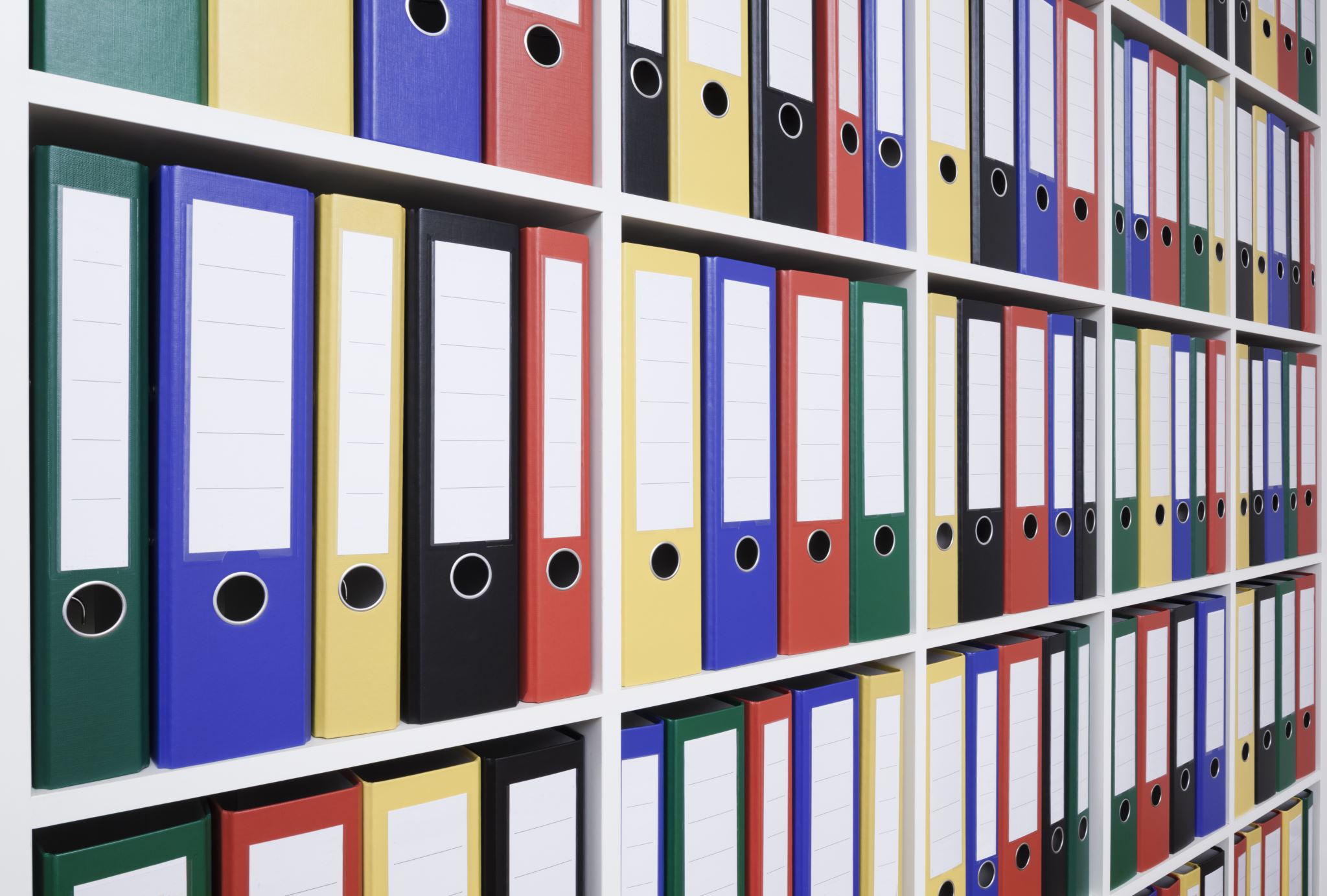 Išskleidžiamasis meniu Formatas
Antraštės ir poraštės: įterpia arba redaguoja dokumento antraštės ir poraštės dalis
Puslapių numeriai: prideda dokumento puslapių numerius įvairiomis pozicijomis ir formatais
Puslapio orientacija: pakeičia puslapio nustatymą vertikaliai ir gulsčiai
Lentelė: greičiausiai nukreipia į lentelių įterpimo ir formatavimo submeniu
Vaizdas: vaizdų įterpimo ir formatavimo dokumente parinktys
Kraštinės ir eilutės: prideda arba redaguoja kraštines ir eilutes aplink tekstą ar pastraipas
Išvalyti formatavimą: pašalinamas visas pasirinkto teksto formatavimas, grąžinant numatytąjį stilių
18
Išskleidžiamasis meniu Įrankiai
Rašyba ir gramatika: siūlo rašybos ir gramatikos tikrinimo parinktis, kad ištaisytų visas dokumento klaidas
Žodžių skaičius: rodomas dokumento žodžių, simbolių, puslapių ir pastraipų skaičius
Peržiūrėti siūlomus pakeitimus: leidžia peržiūrėti kitų pasiūlytus pakeitimus, jei dokumentas bendrinamas
Palyginti dokumentus: leidžia palyginti dviejų skirtingų dokumentų turinį, kad pamatytumėte skirtumus
Citatos: padeda pridėti ir tvarkyti citatas bei bibliografiją dokumente
Eilučių numeriai: prie dokumento pridedami eilučių numeriai, naudingi nuorodai ir redagavimui
19
Išskleidžiamasis meniu Įrankiai
20
Mygtukai įrankių juostoje
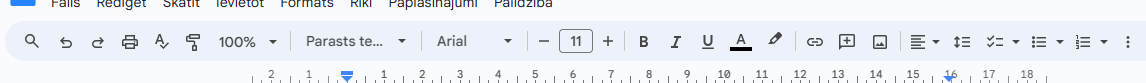 Įrankių juosta yra tarp meniu ir liniuotės.
Anuliuoti, perdaryti, patikrinti rašybą, spausdinti
Format Painter: leidžia kopijuoti formatą iš vienos teksto dalies į kitą
Išskleidžiamasis mastelio keitimo lygis: koreguoja dokumento rodinio dydį
Stilių išskleidžiamasis meniu: Taiko skirtingus teksto stilius, pvz., Įprastą tekstą, pavadinimus, subtitrus ir kt
Išskleidžiamasis šriftas: pakeičia pasirinkto teksto šriftą
Šrifto dydžio išskleidžiamasis meniu: koreguoja pasirinkto teksto dydį
Pusjuodis, kursyvas ir pabrauktas mygtukai: taiko šias teksto formatavimo parinktis
Teksto spalvos ir fono spalvų rinkikliai: pakeičia teksto spalvą ir paryškinimo spalvą už jo
21
Mygtukai įrankių juostoje
Nuorodos mygtukas: įterpia hipersaitą
Komentarų mygtukas: prideda komentarą prie pasirinkto teksto
Lygiavimo ir tarpų tarp eilučių mygtukai: valdo teksto lygiavimą ir tarpus tarp eilučių
Sąrašo su numeriais ir ženkleliais mygtukai: formatuoja tekstą į sąrašus
Padidinimo ir sumažinimo įtraukos mygtukai: sureguliuoja teksto įtrauką
Mygtukas Įterpti vaizdą: į dokumentą įtraukiamas vaizdas
Išvalymo formatavimo mygtukas: pašalina pasirinkto teksto formatavimą
Mygtukas „Daugiau parinkčių“ : suteikia papildomų formatavimo parinkčių
Submeniu Išskleidžiamasis meniu pavadinimas, elementų pavadinimas
22
Google Docs pratimais
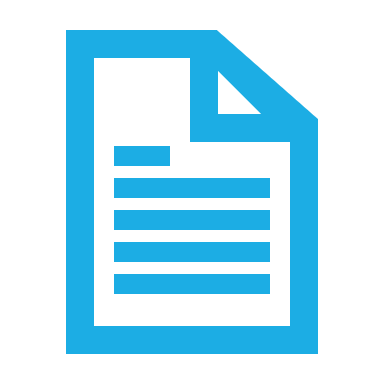 23
1 pratimas: prieiga prie „Google“ dokumentų
24
2 pratimas: naujo dokumento kūrimas „Google“ dokumentuose
25
3 pratimas: teksto įvedimas ir redagavimast
26
4 pratimas: Dokumento išsaugojimas
27
5 pratimas: Teksto formatavimas
28
6 pratimas: Vaizdo įterpimas
29
7 pratimas: Dalijimasis dokumentu
30
8 pratimas: rašymo balsu naudojimas
31
9 pratimas: lentelės įterpimas
32
10 pratimas: Dokumento spausdinimas
33